Oncology Update
Tom Bird
Clinical Oncologist
Bristol Haematology & Oncology Centre
UGI SSG Meeting 
10th May 2019
Topics
Action points from last meeting
Current Trials
SWAG Oncology Guidelines
Oncology Journal Watch
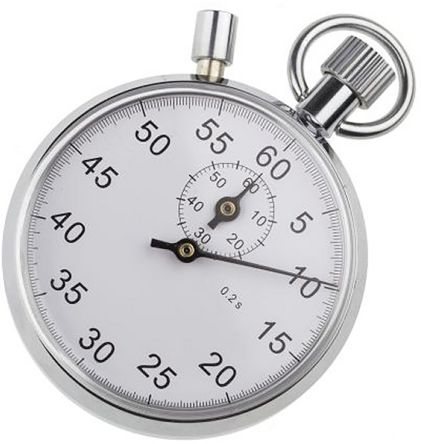 Action Point 1:

It may be relevant to look into intra-peritoneal oncology treatment for palliative patients which is surgically delivered via a port-a-cath; this will be discussed with the oncologists.
Intraperitoneal Chemotherapy
No high level prospective evidence of a prolonged survival benefit in gastric cancer in either radical or palliative setting
GASTRICHIP trial evaluating adjuvant HIPEC

Colorectal: No established role
Ovarian: ?Possible survival benefit but not routinely used
Intraperitoneal Chemotherapy
X
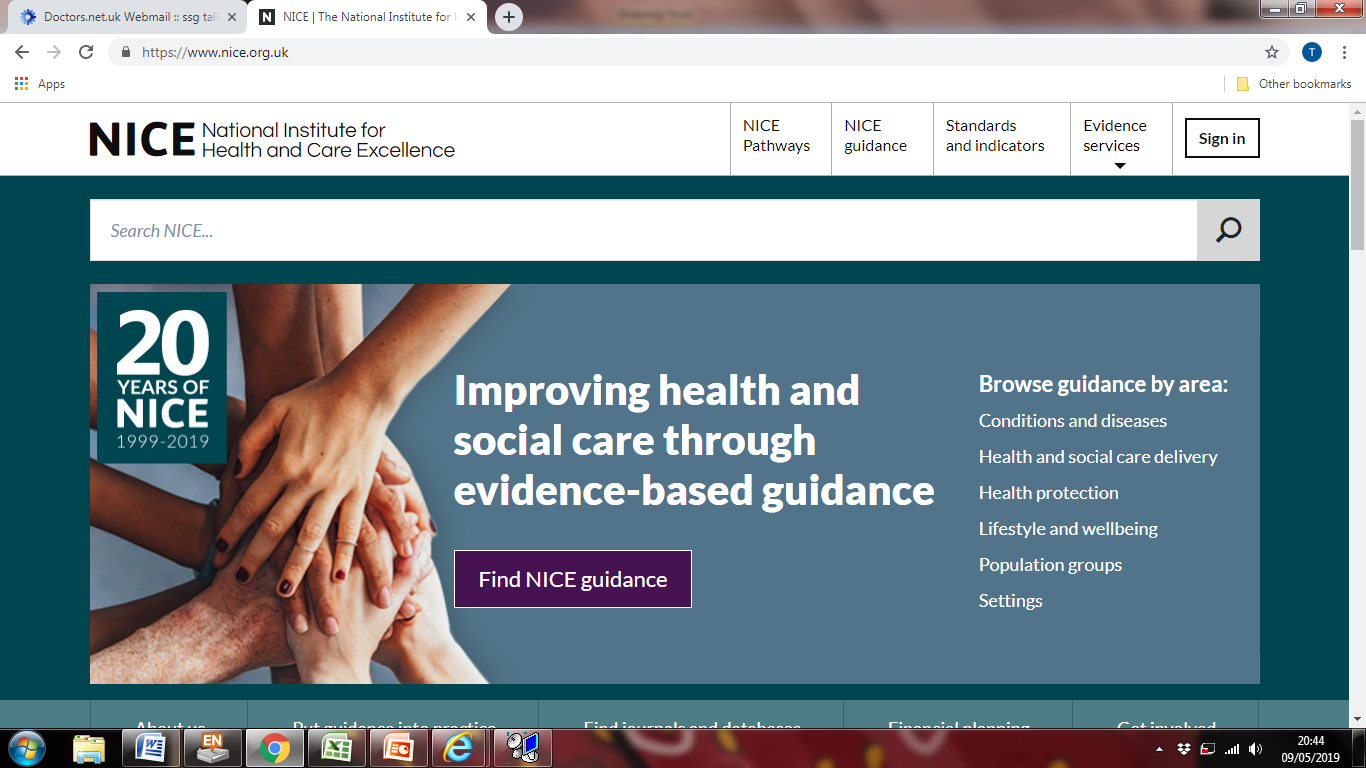 X
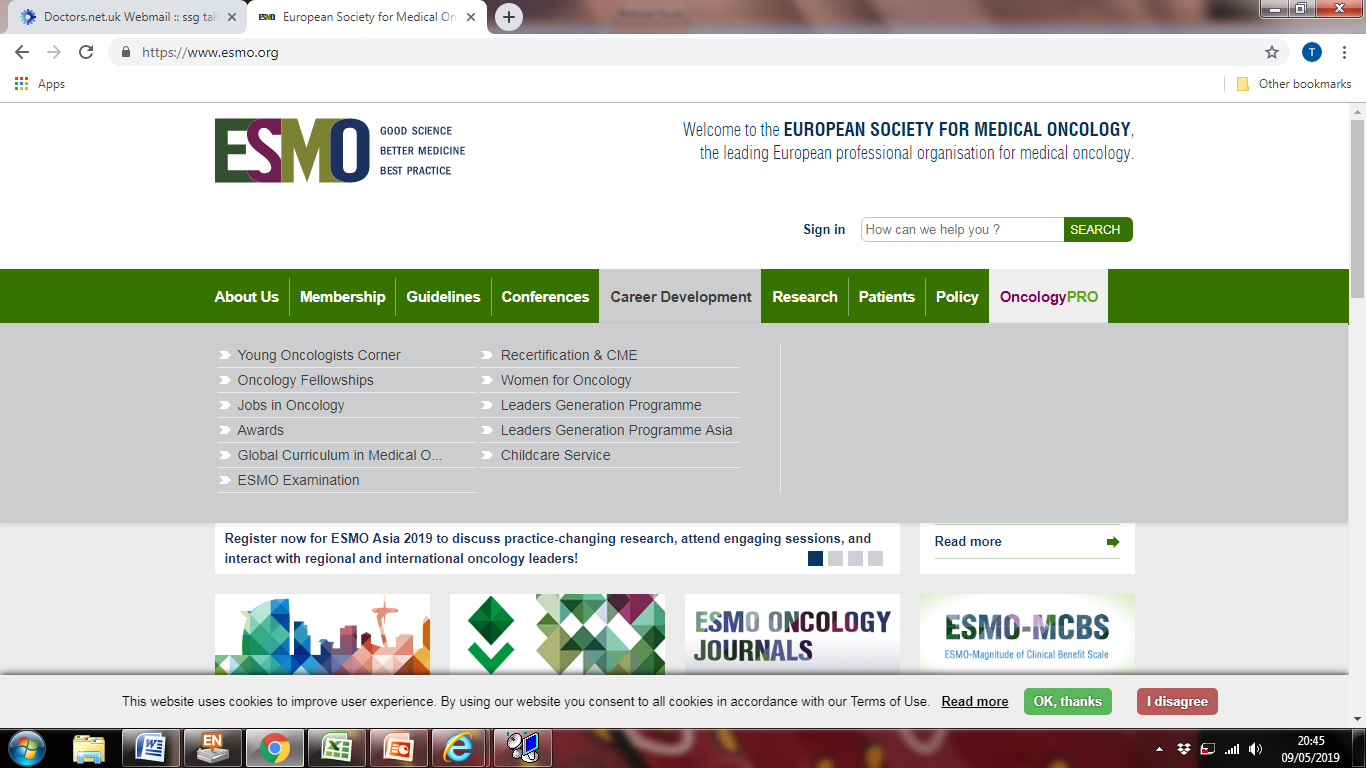 X
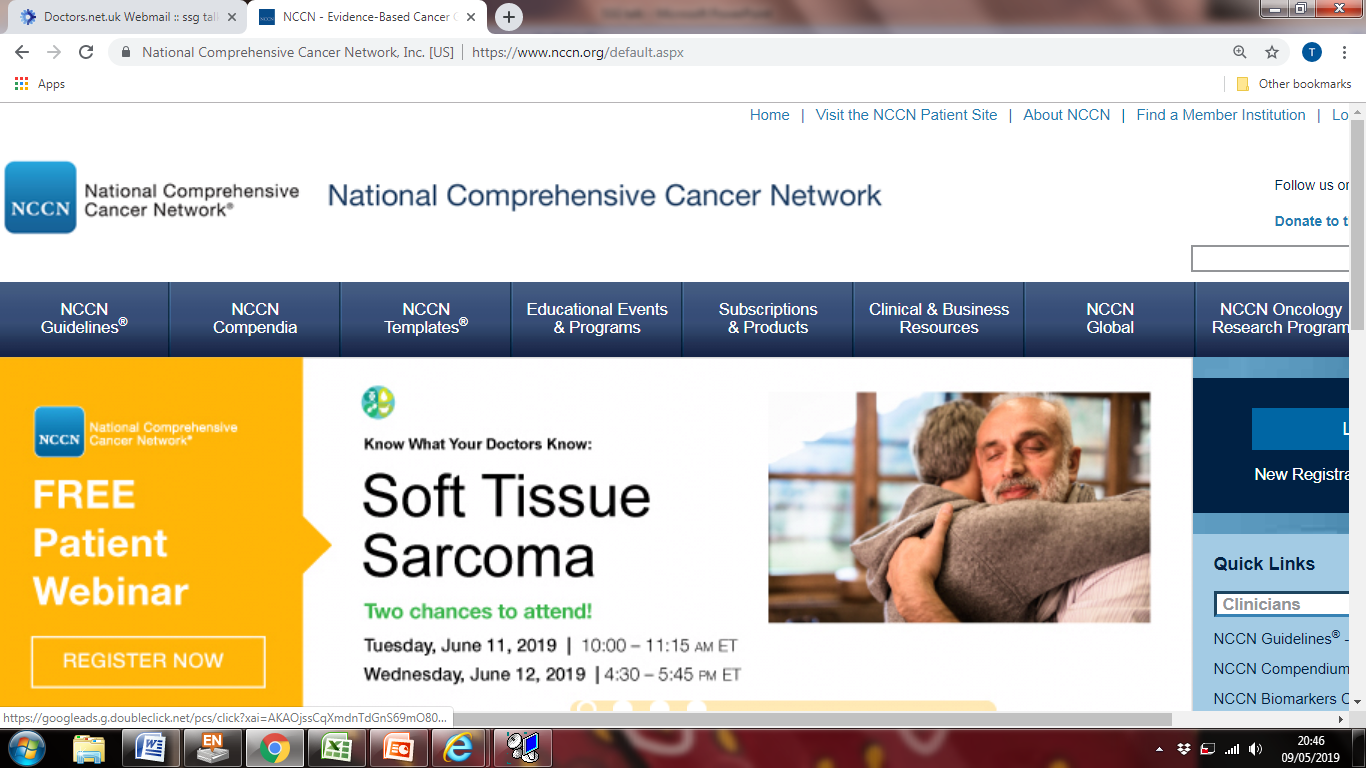 Action Point 2:

Oesophageal & Junctional Adenocarcinoma:
The guidelines on who is suitable to receive tri or bi modality need to be clarified after results of a related clinical trial have been published.
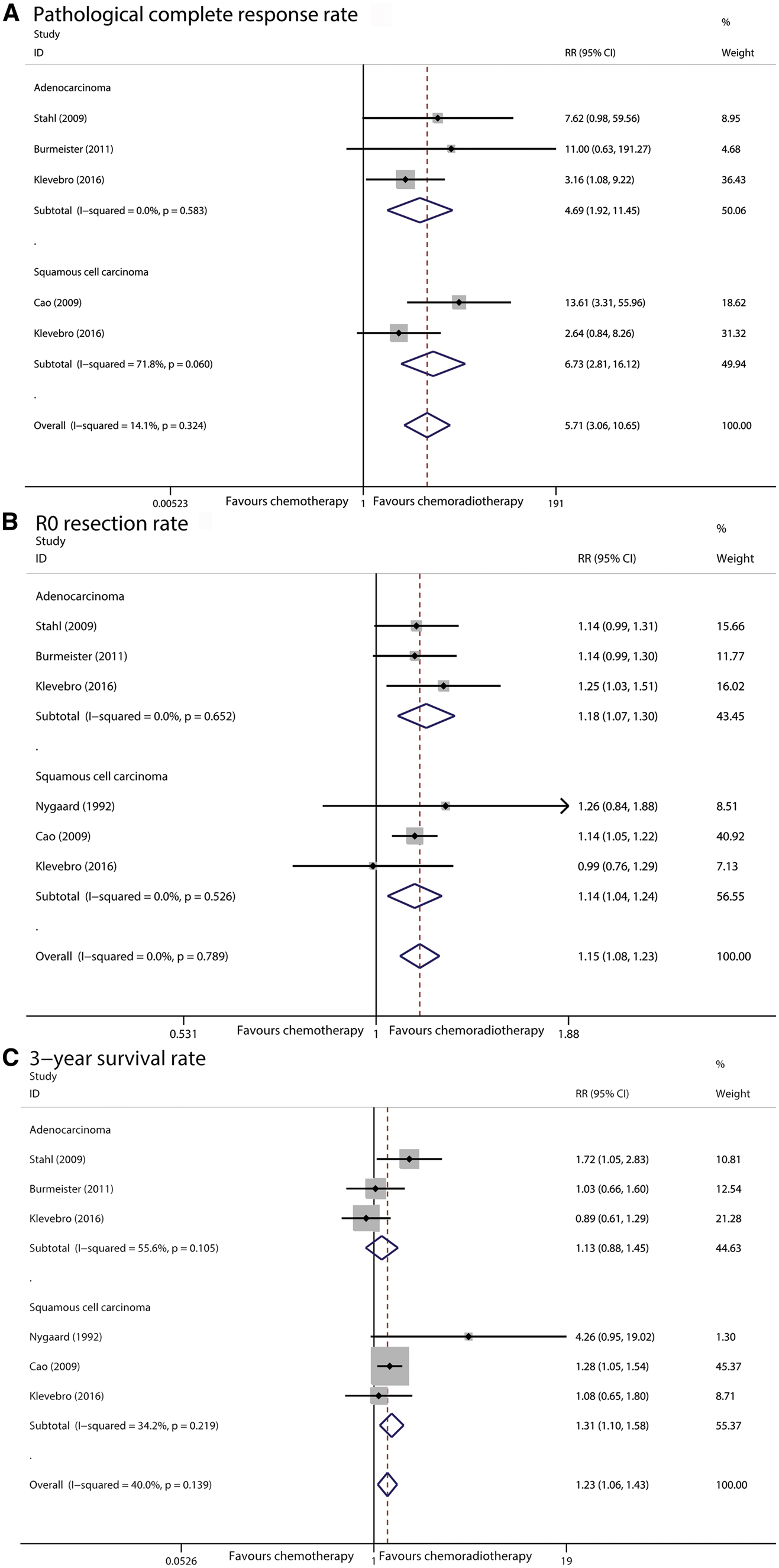 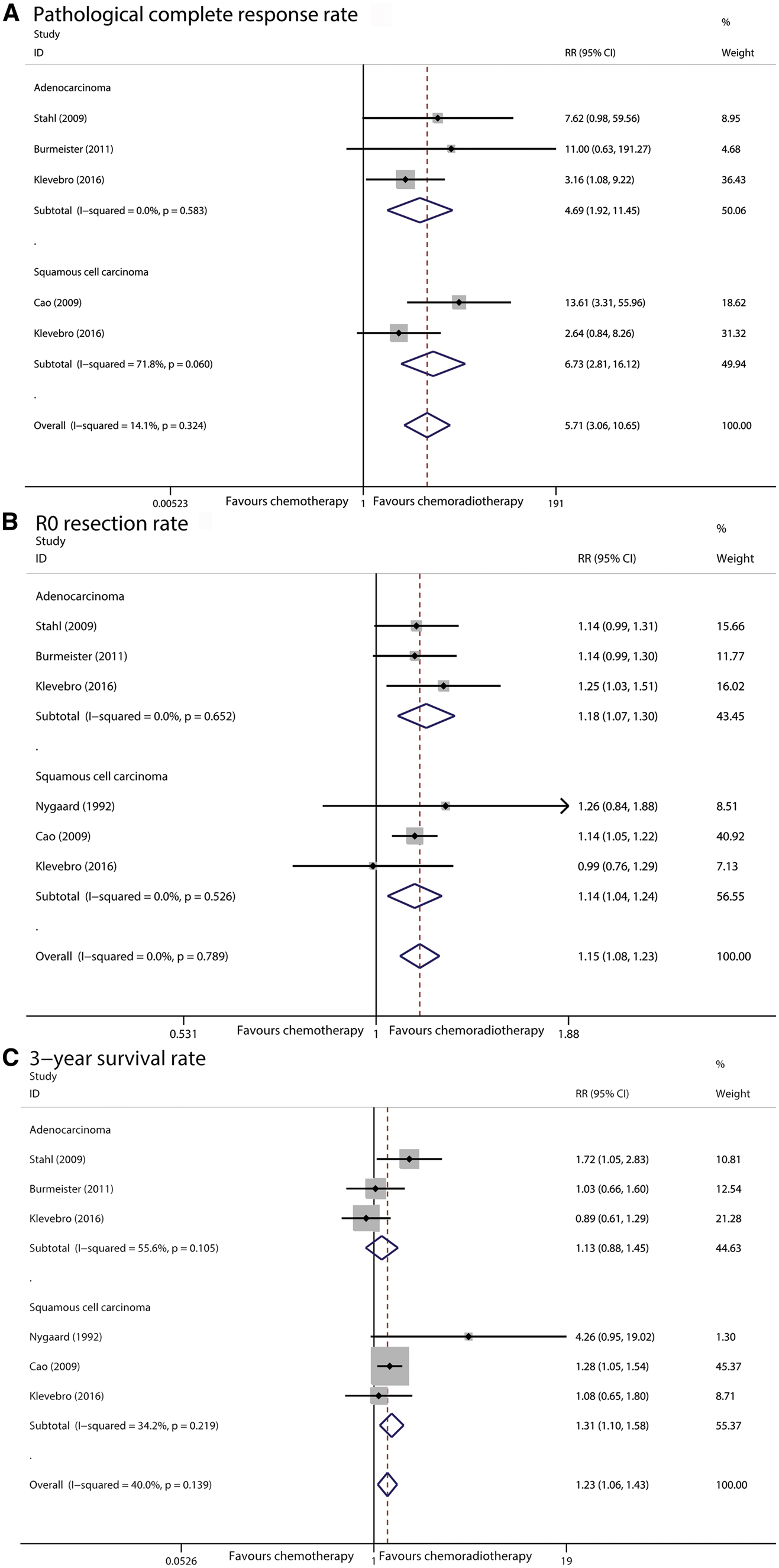 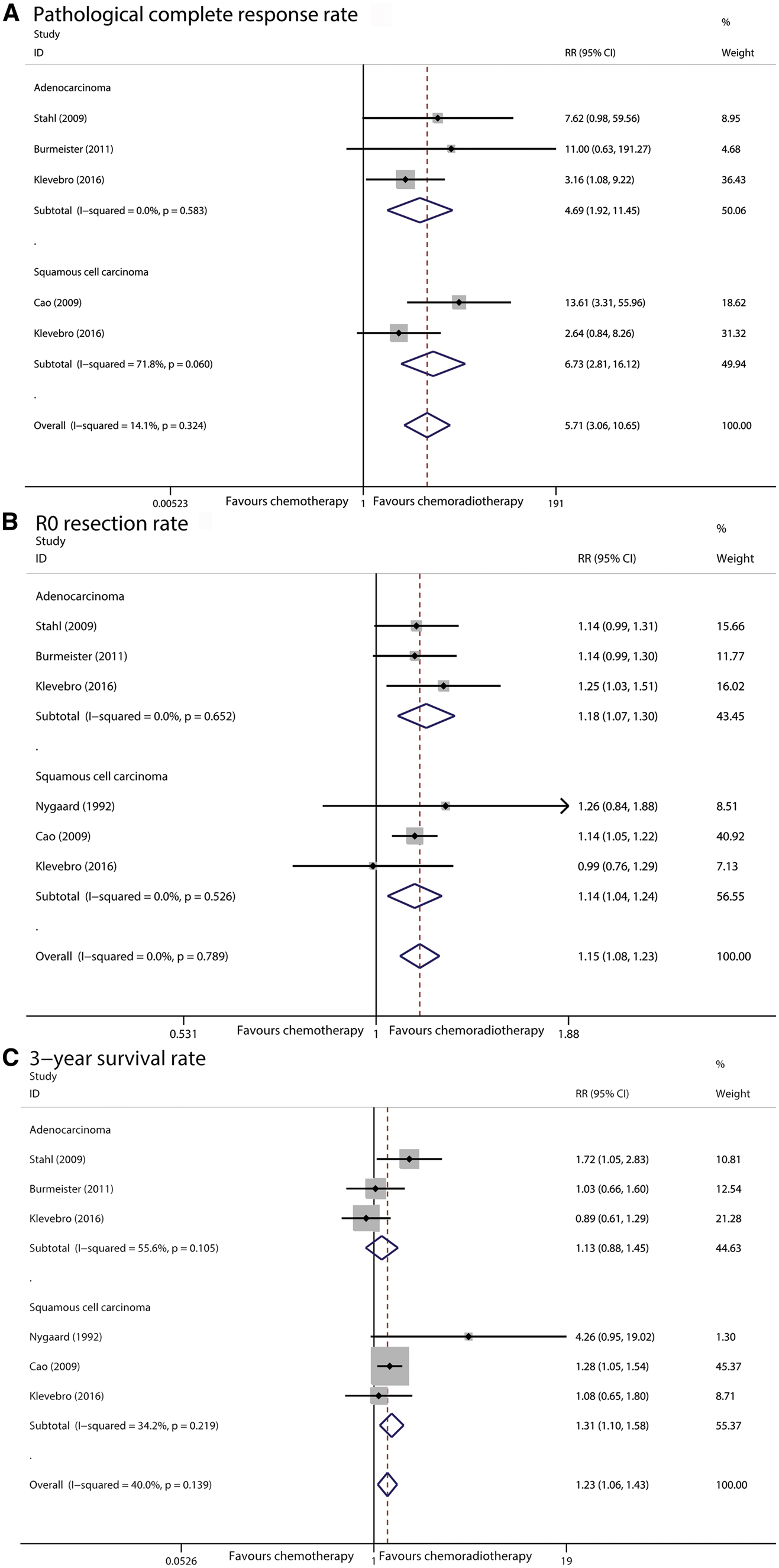 European Journal of Cardio-Thoracic Surgery, Volume 51, Issue 3, March 2017, Pages 421–431, https://doi.org/10.1093/ejcts/ezw315
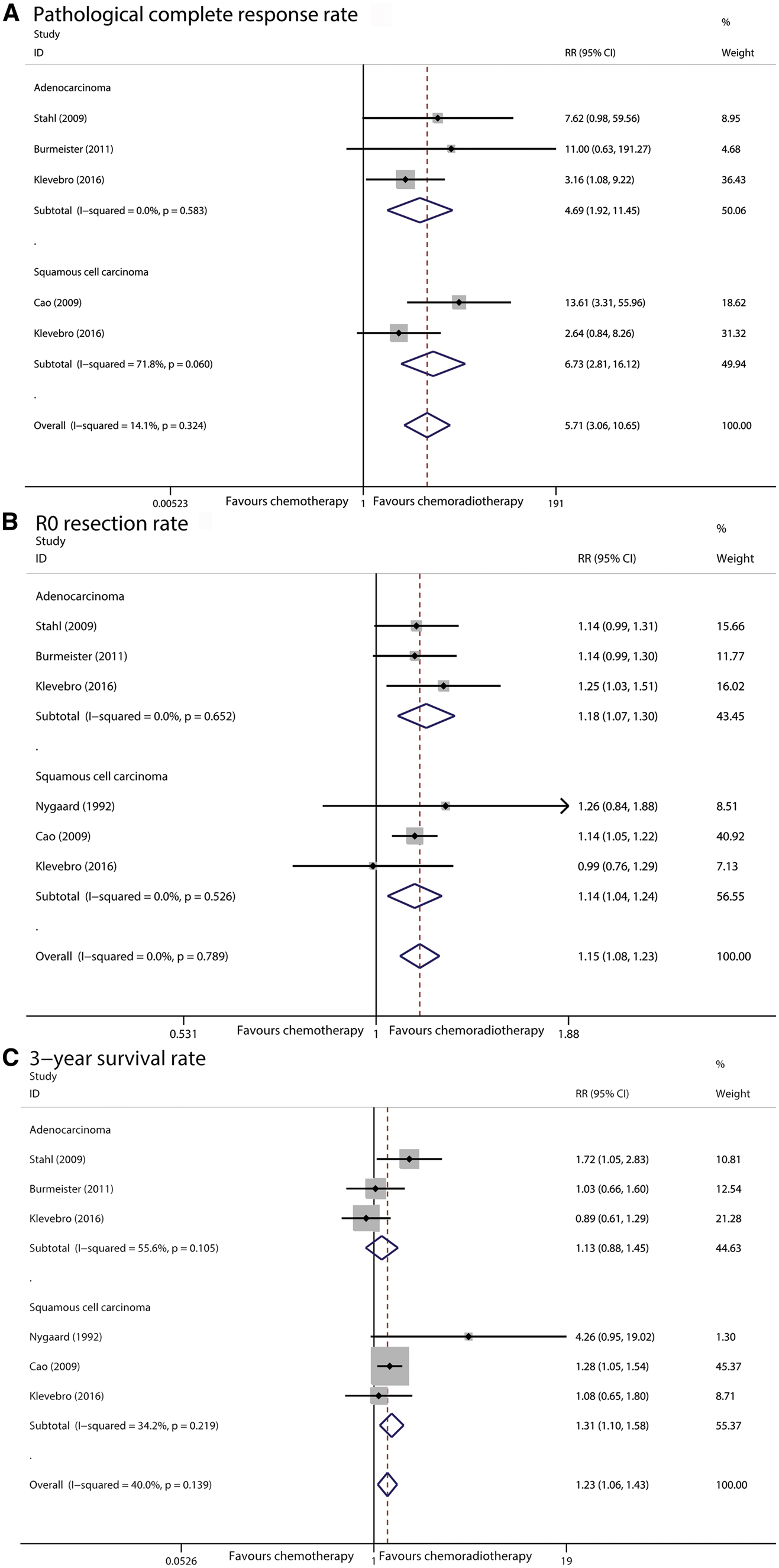 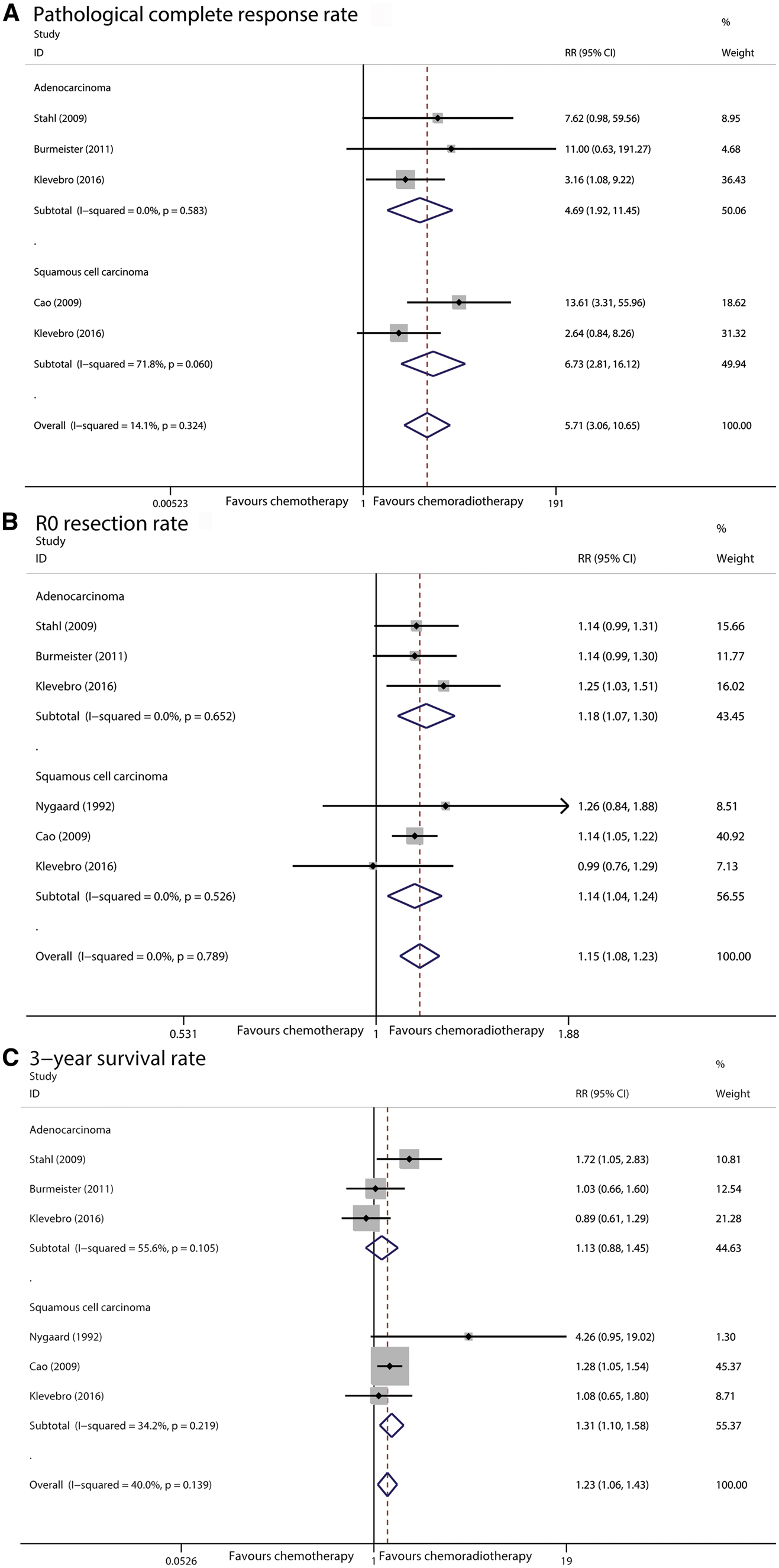 European Journal of Cardio-Thoracic Surgery, Volume 51, Issue 3, March 2017, Pages 421–431, https://doi.org/10.1093/ejcts/ezw315
NEOAEGIS
ESOPEC
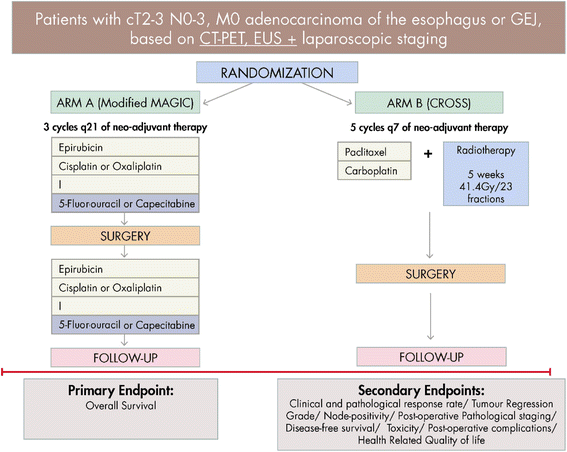 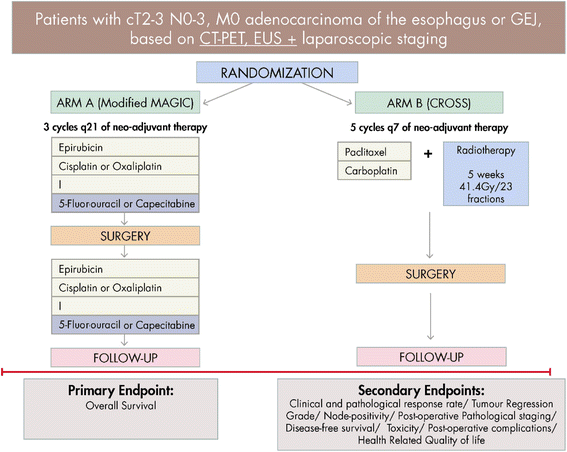 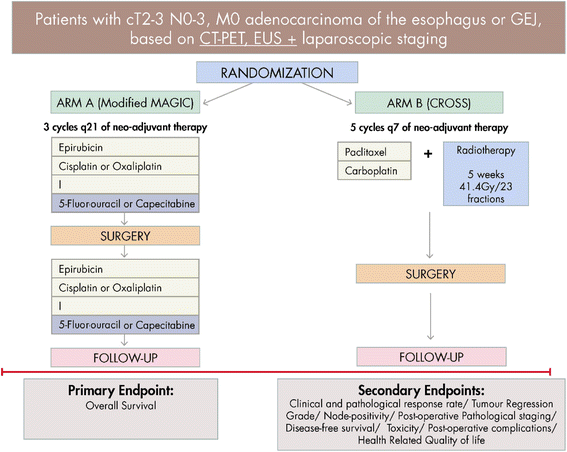 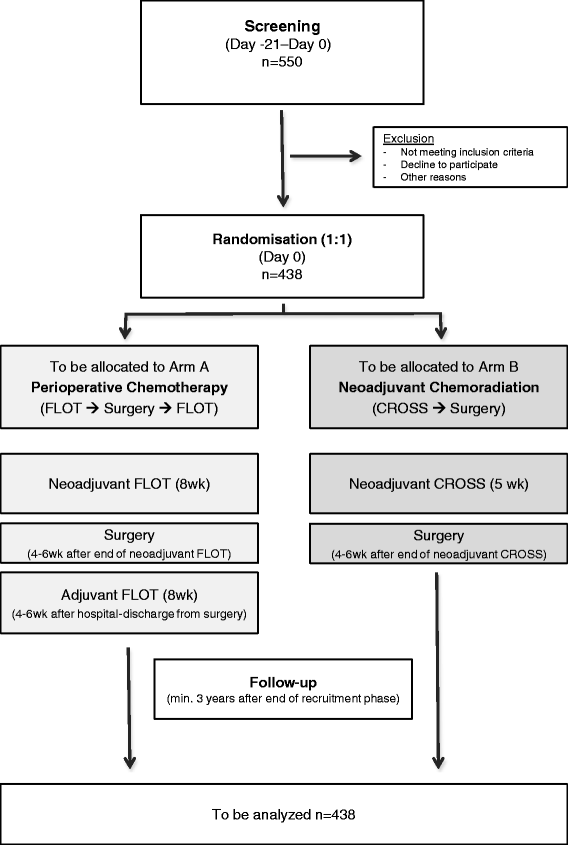 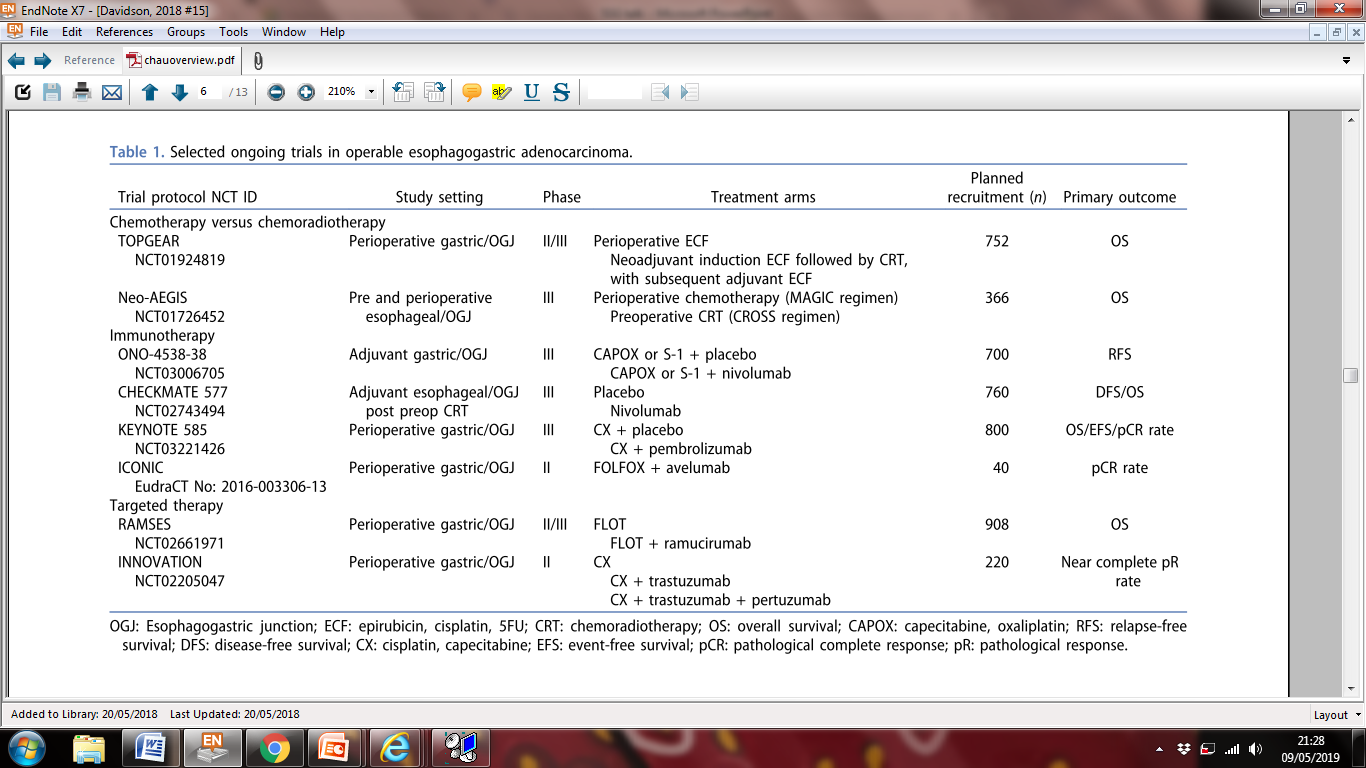 Topics
Action points from last meeting
Current Trials
SWAG Oncology Guidelines
Oncology Journal Watch
Current BHOC Trials
Oesophago-gastric

Peri-op:	NEOAEGIS
	KEYNOTE 585

Radical:	SCOPE2

Post-radical: ADDASPIRIN
	     CYTOFLOC

1st line palliative: PLATFORM
Pancreas

Peri-op:		None

1st line palliative: 	P.PANC / PRIMUS
(good PS): 	

1st line palliative:	 ACCELERATE
(poor PS)
HCC

Locally advanced: TACE-3 
Advanced: COSMIC-312
Biliary tract

1st line palliative: TOPAZ-1
Topics
Action points from last meeting
Current Trials
SWAG Oncology Guidelines
Oncology Journal Watch
SWAG Oncology Guidelines
Local Guidelines for use in BHOC clinic

Potential to adopt/adapt them to be network guidelines
Weston	
Taunton
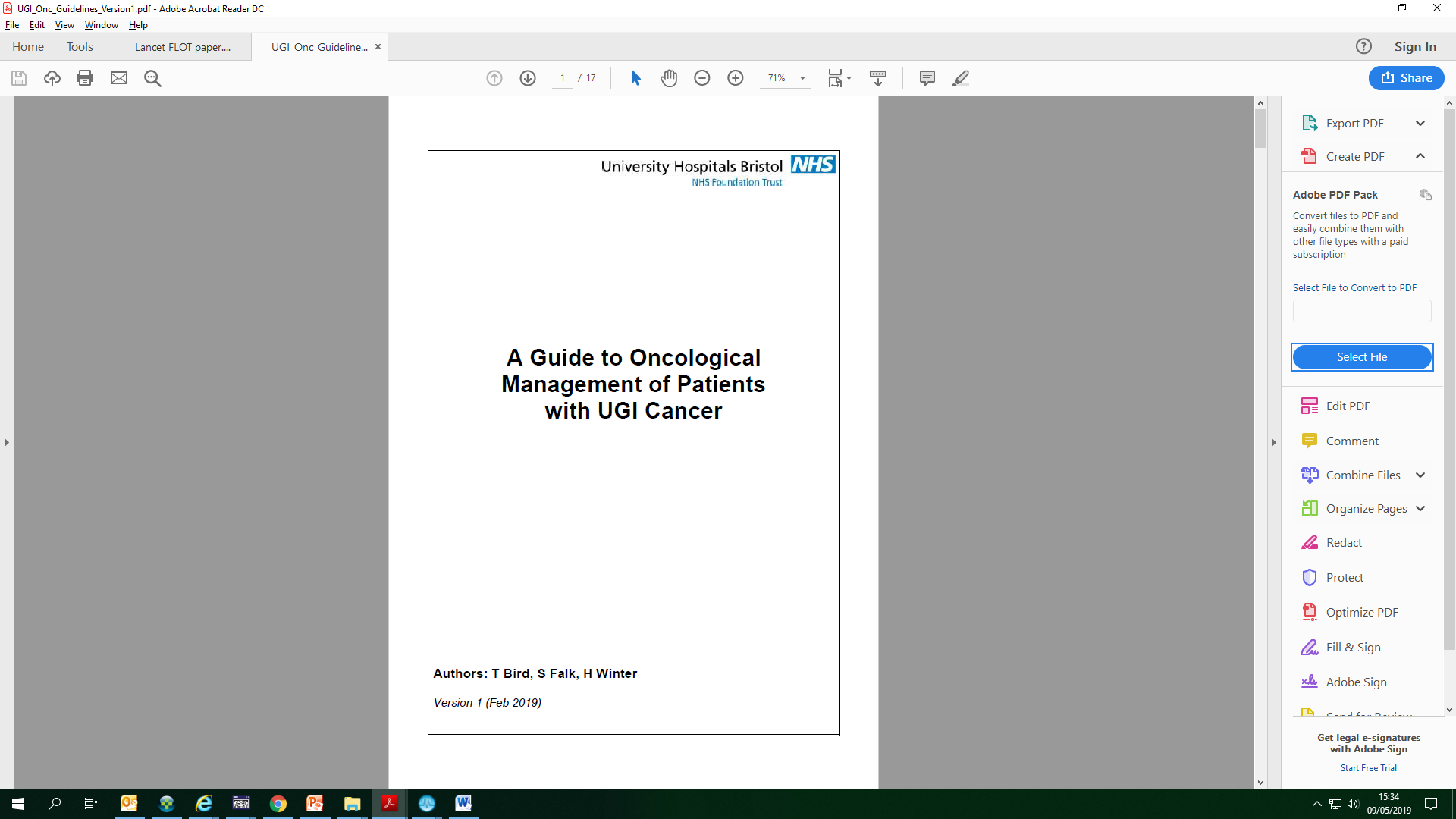 Topics
Action points from last meeting
Current Trials
SWAG Oncology Guidelines
Oncology Journal Watch
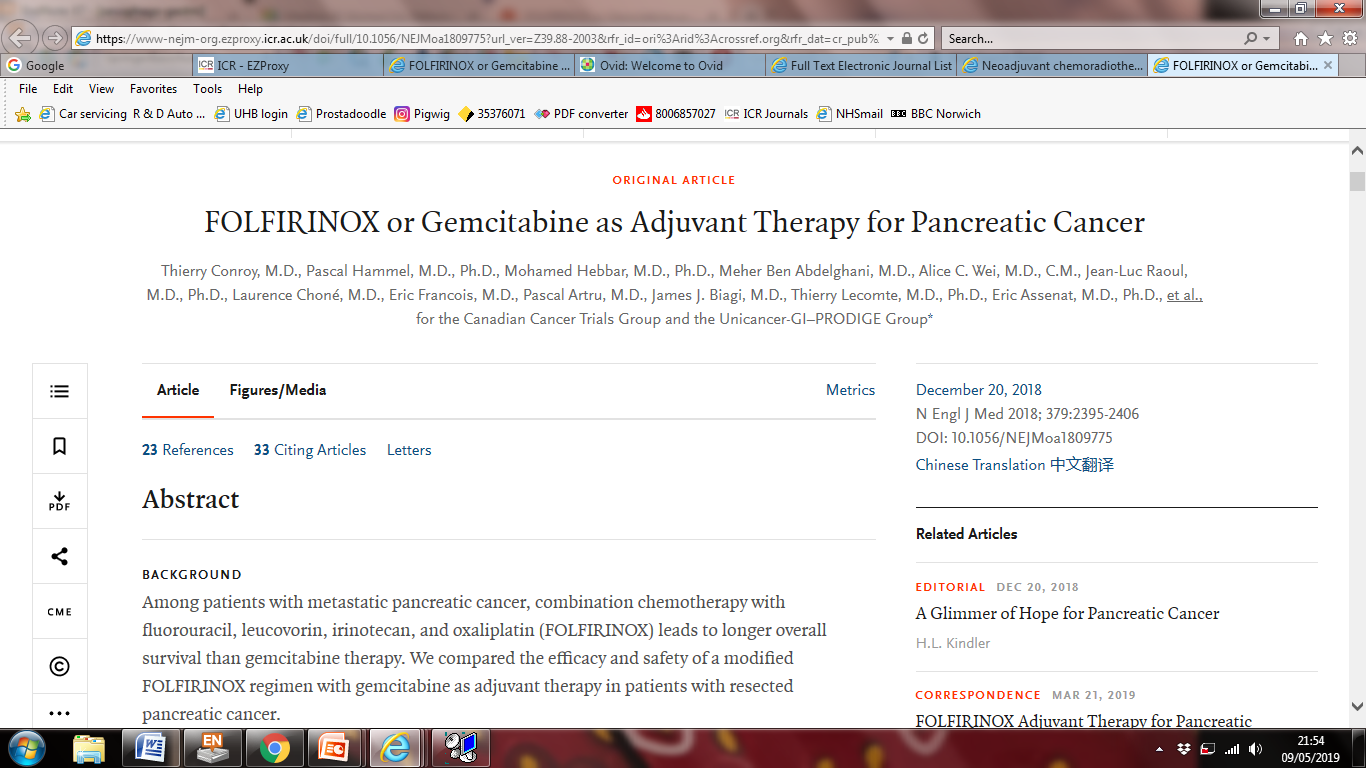 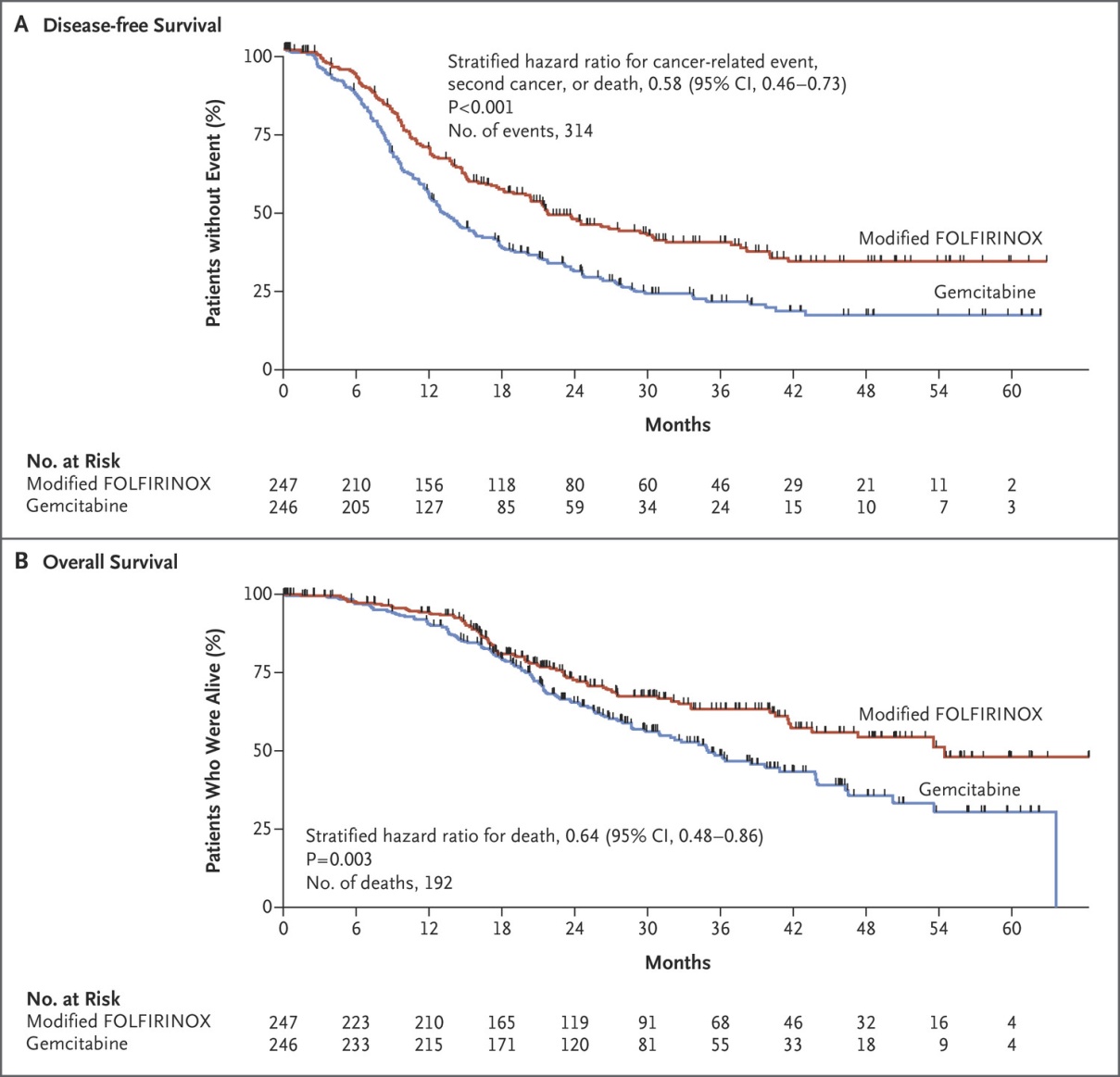 DFS:
1 year: 69.0% vs. 53.7%
2 years: 47.0% vs. 30.7%
3 years: 39.7% vs. 21.4%
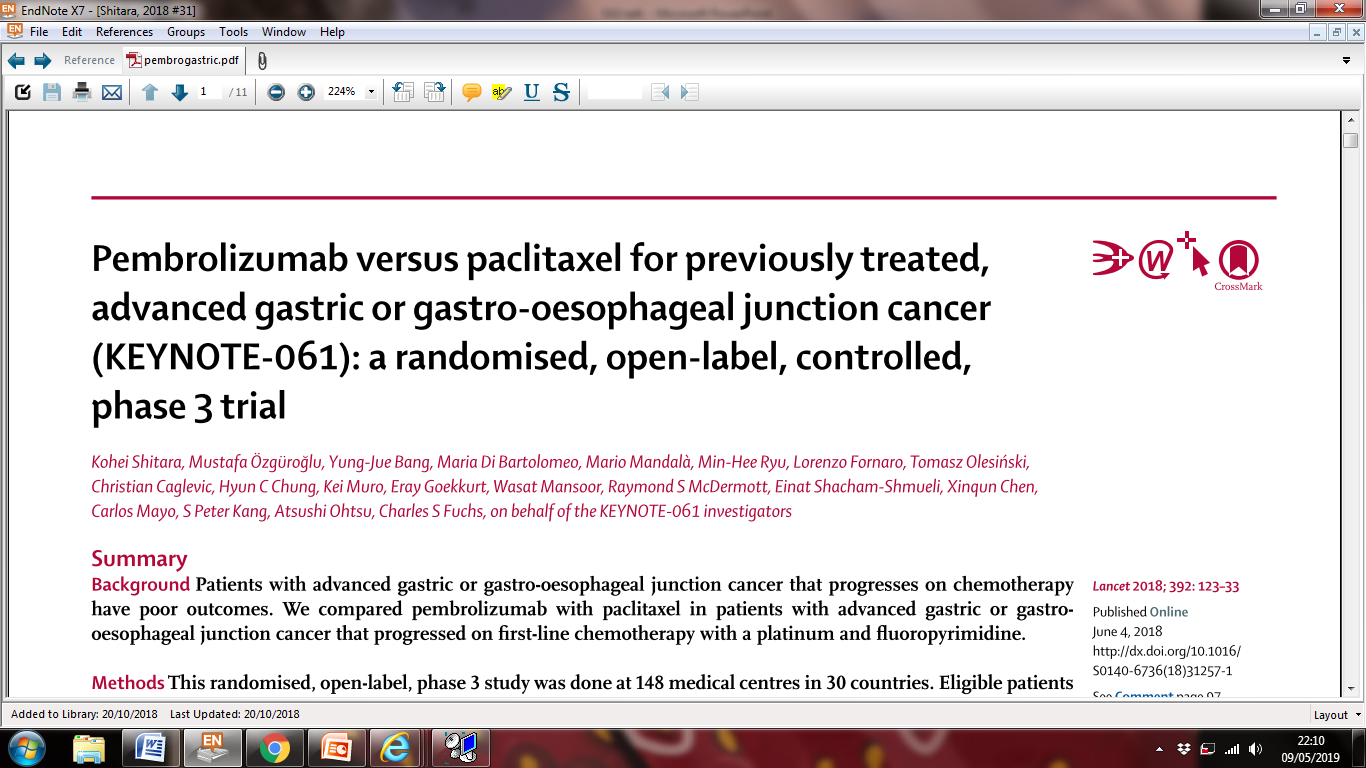 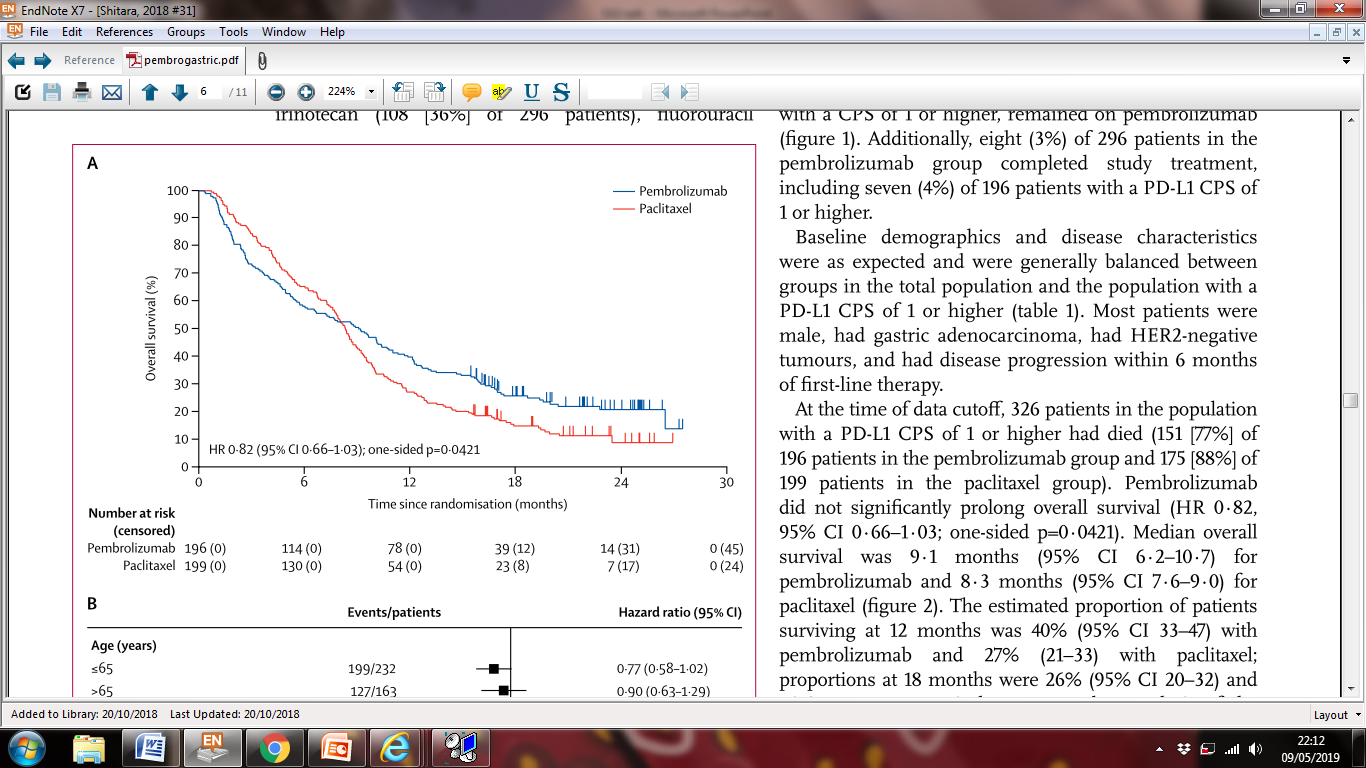 PDL1≥1 
Median OS:
9·1 months (95% CI 6·2–10·7) vs. 8.3 months
Pembrolizumab versus chemotherapy as second-line therapy for advanced esophageal cancer: Phase III KEYNOTE-181 study
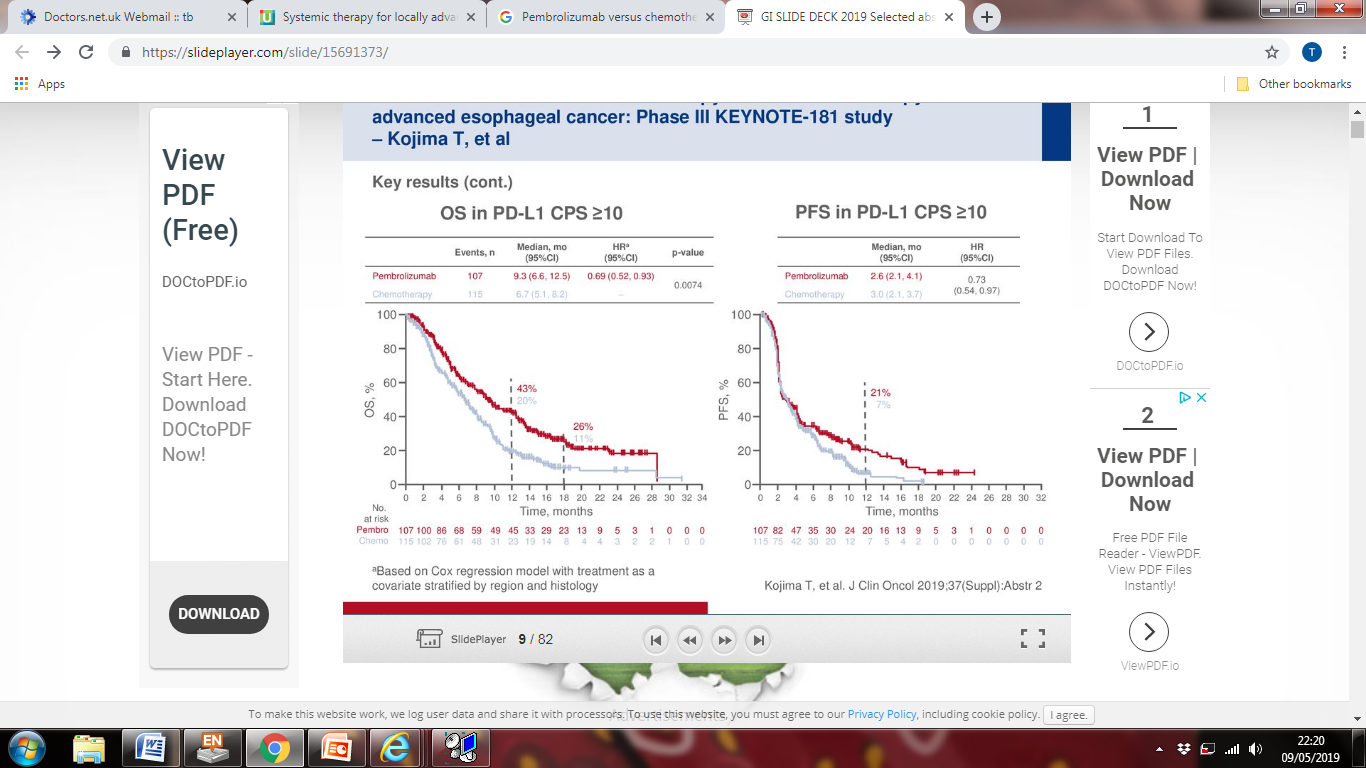 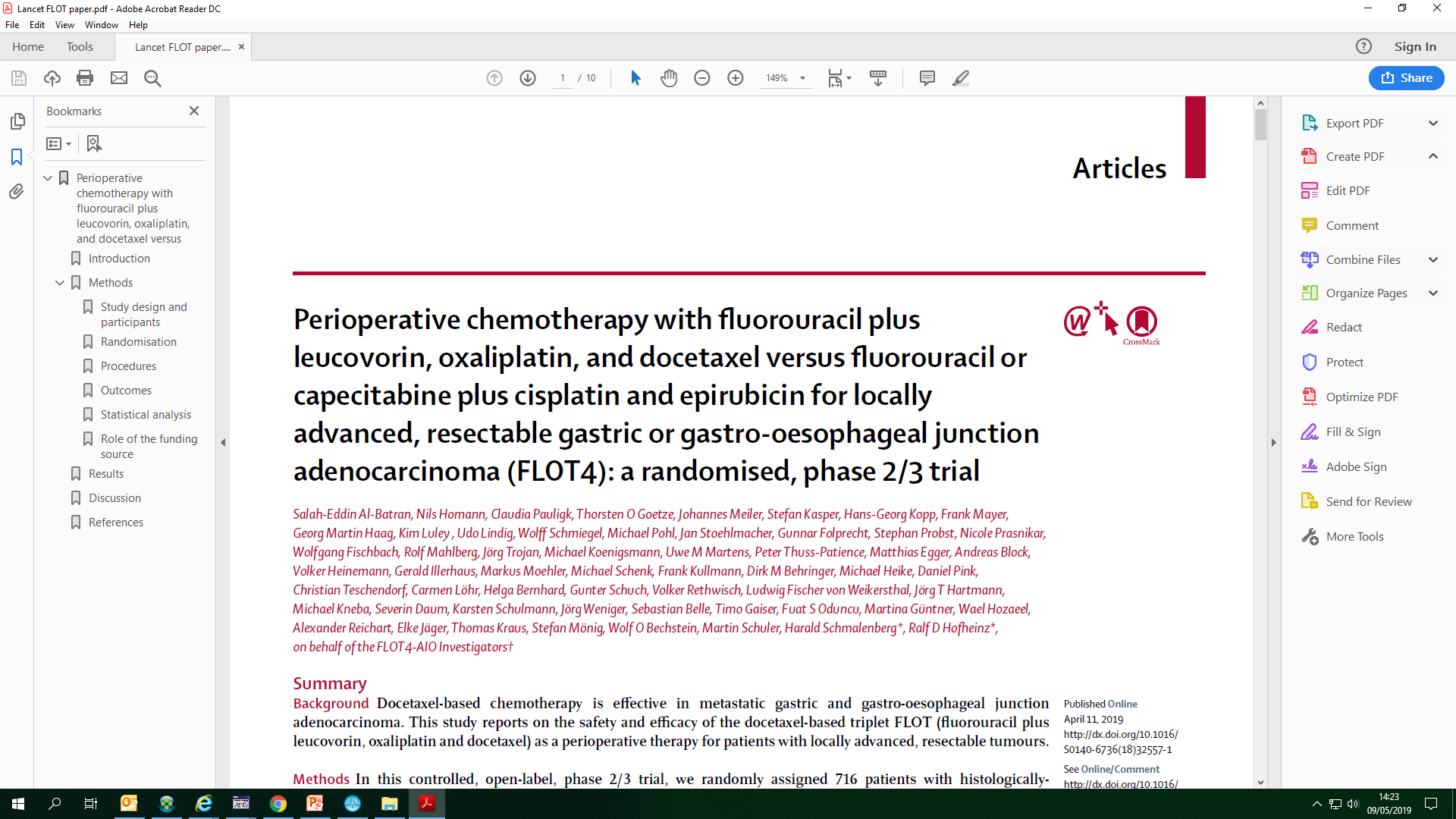 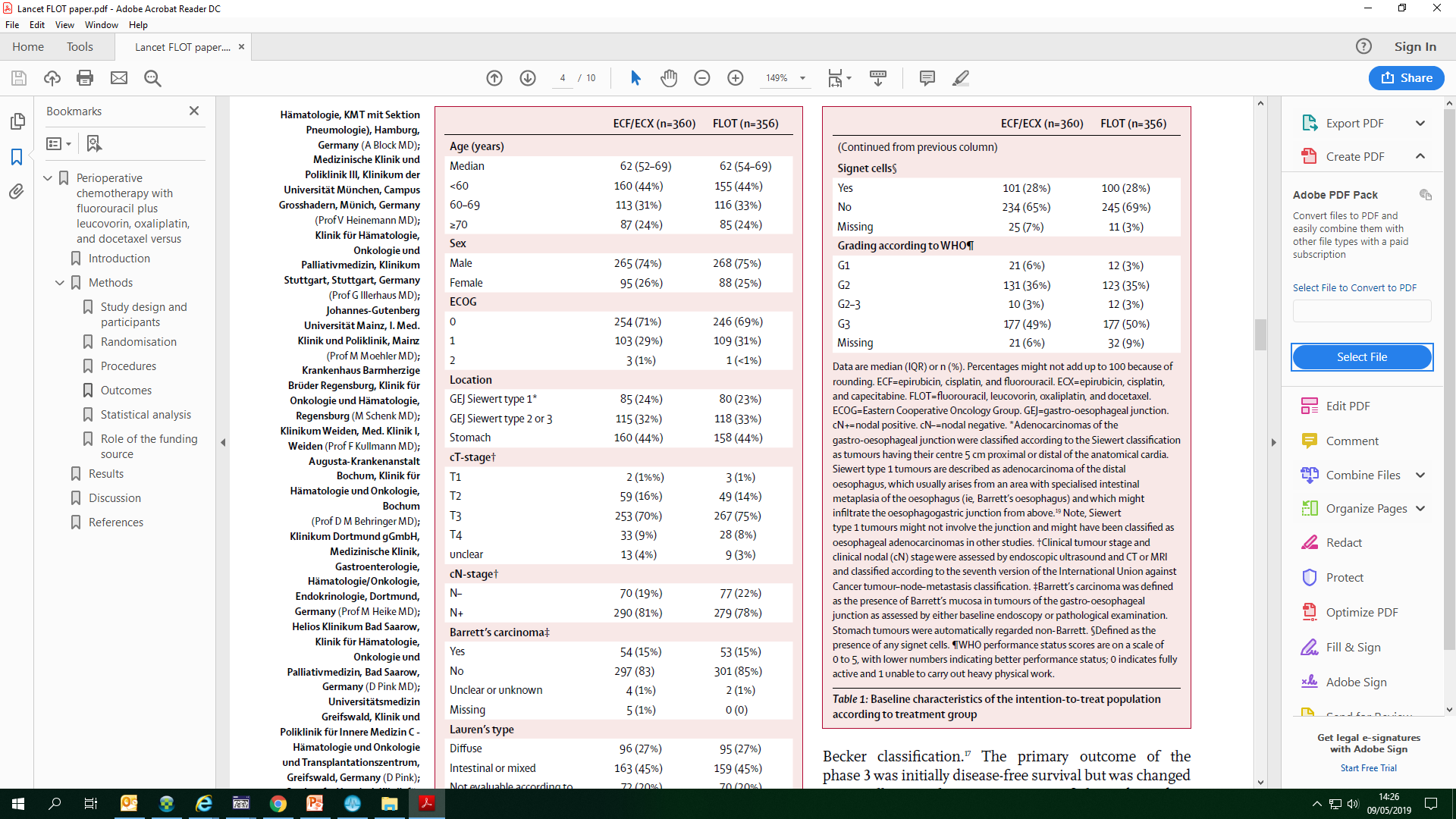 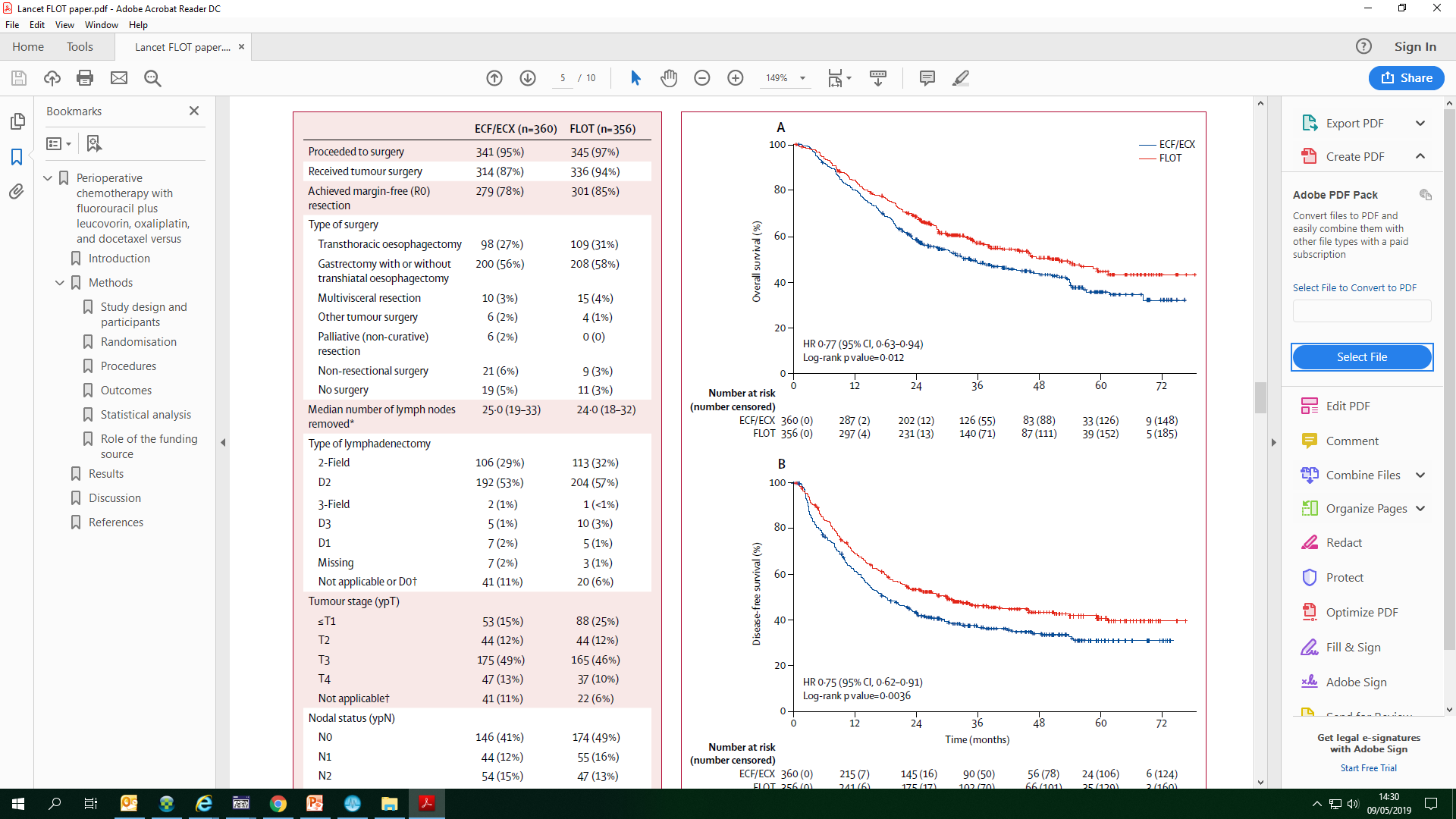 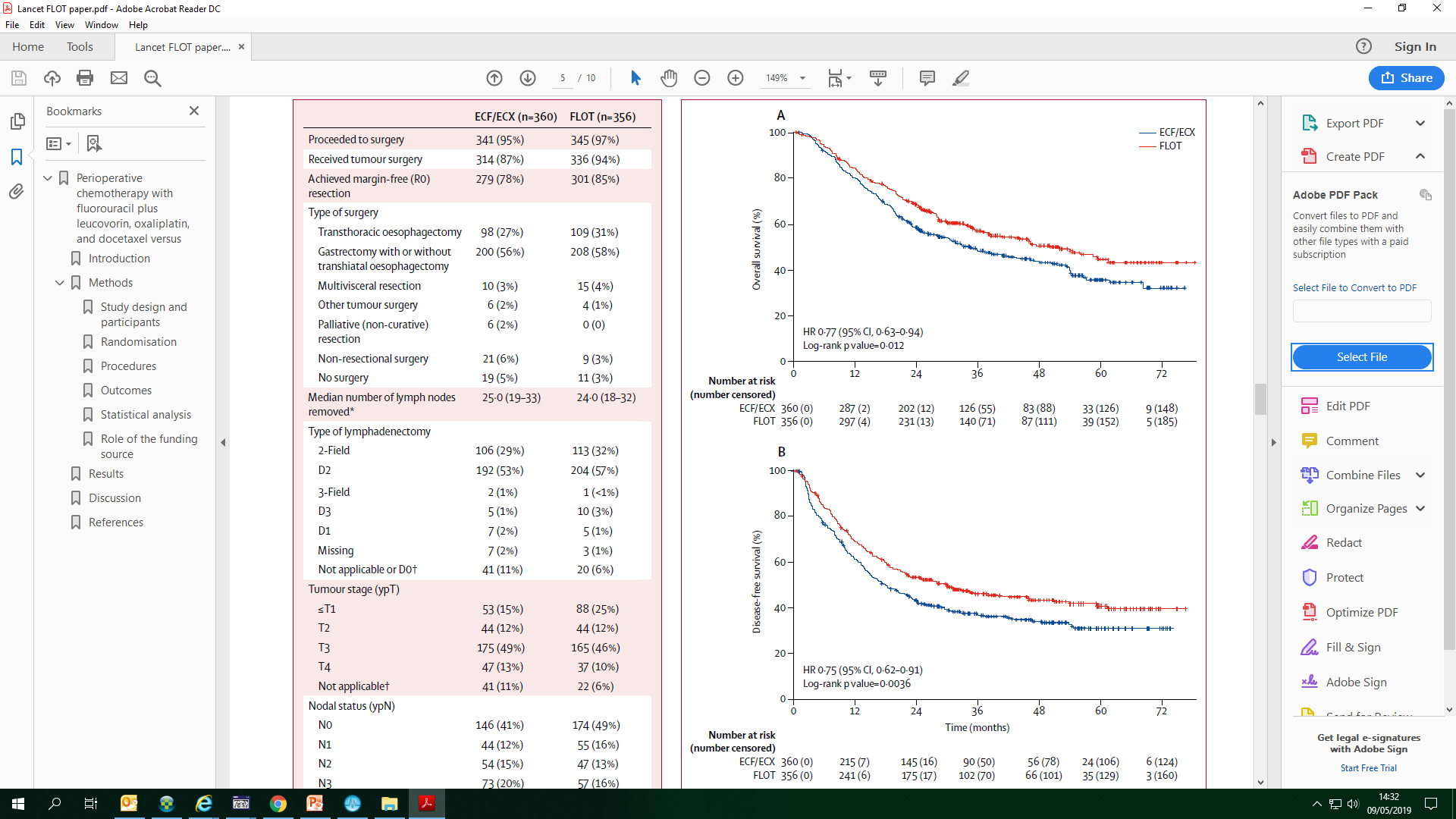 Median OS: 35mo (95%CI 27- 46) vs. 50 months (95%CI 38-NR)

Est 3yr OS: 48% (95%CI 43-54) vs. 57% (52-62)

Est 5yr OS: 36% (95%CI: 30-42) vs. 45% (38-51)
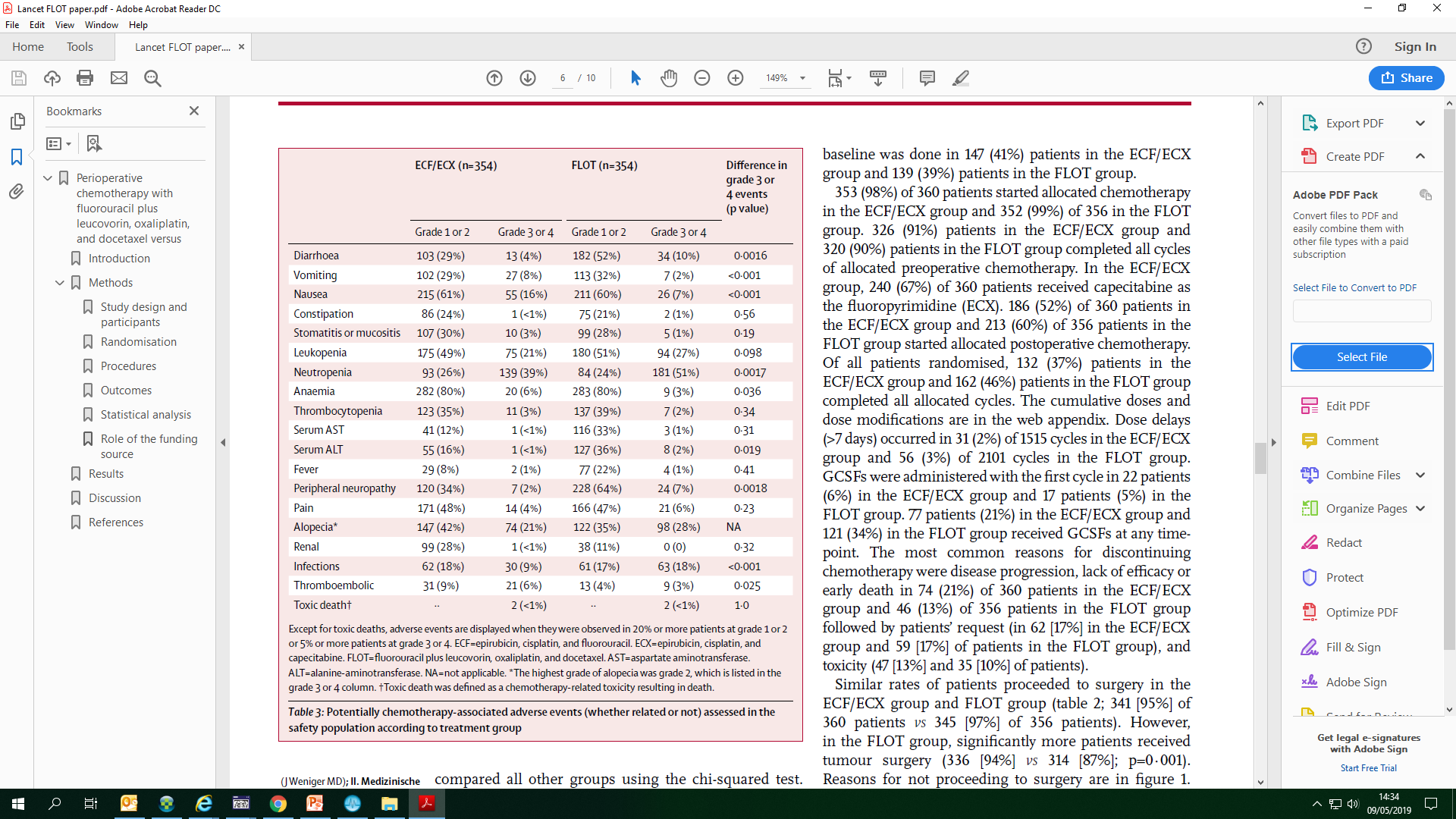 30 day post-op death: 2% in the FLOT group vs. 3% in the ECF/ECX group
Surgical complications: 51% in the FLOT group vs. 50% in the ECF/ECX group

90-day mortality rate: 8% in the ECF/ECX vs. 5% in the FLOT group
Questions & Discussion